4/834 Point Nepean Rd Rosebud
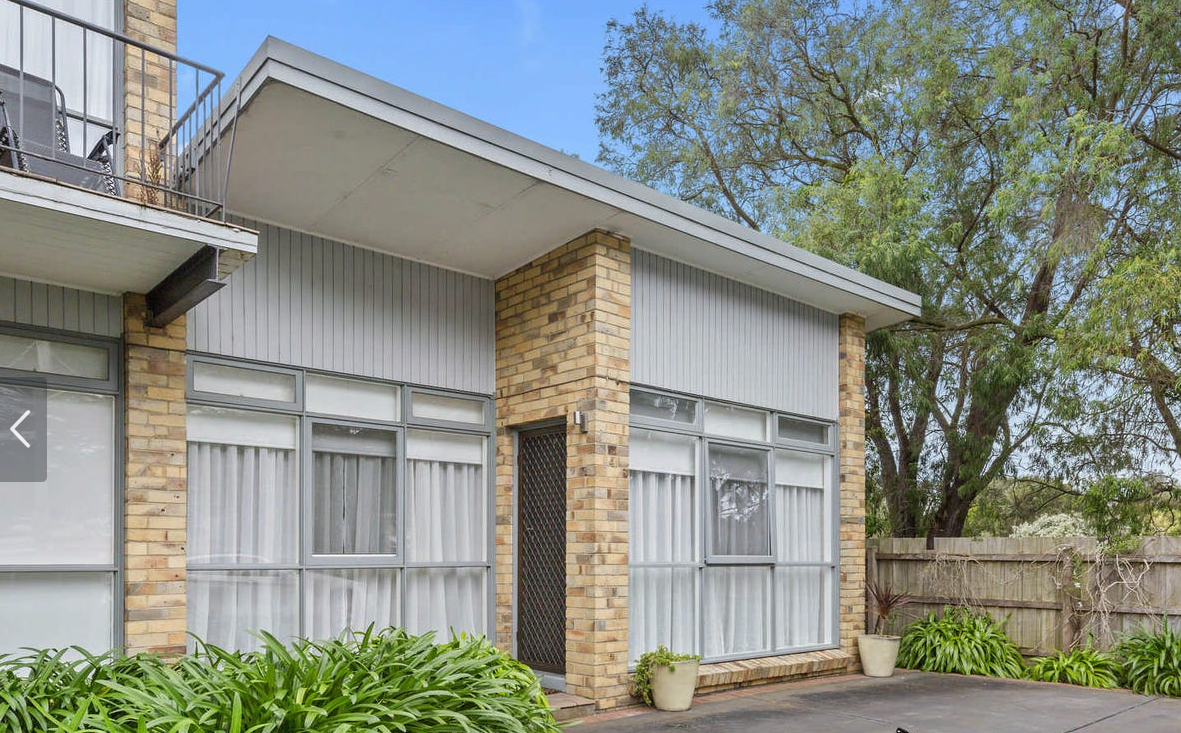 CCTV
Video Door Bell
Delete Window
Backfill with Bricks
New Window
Location. Backfill infill with lining boards same as the front
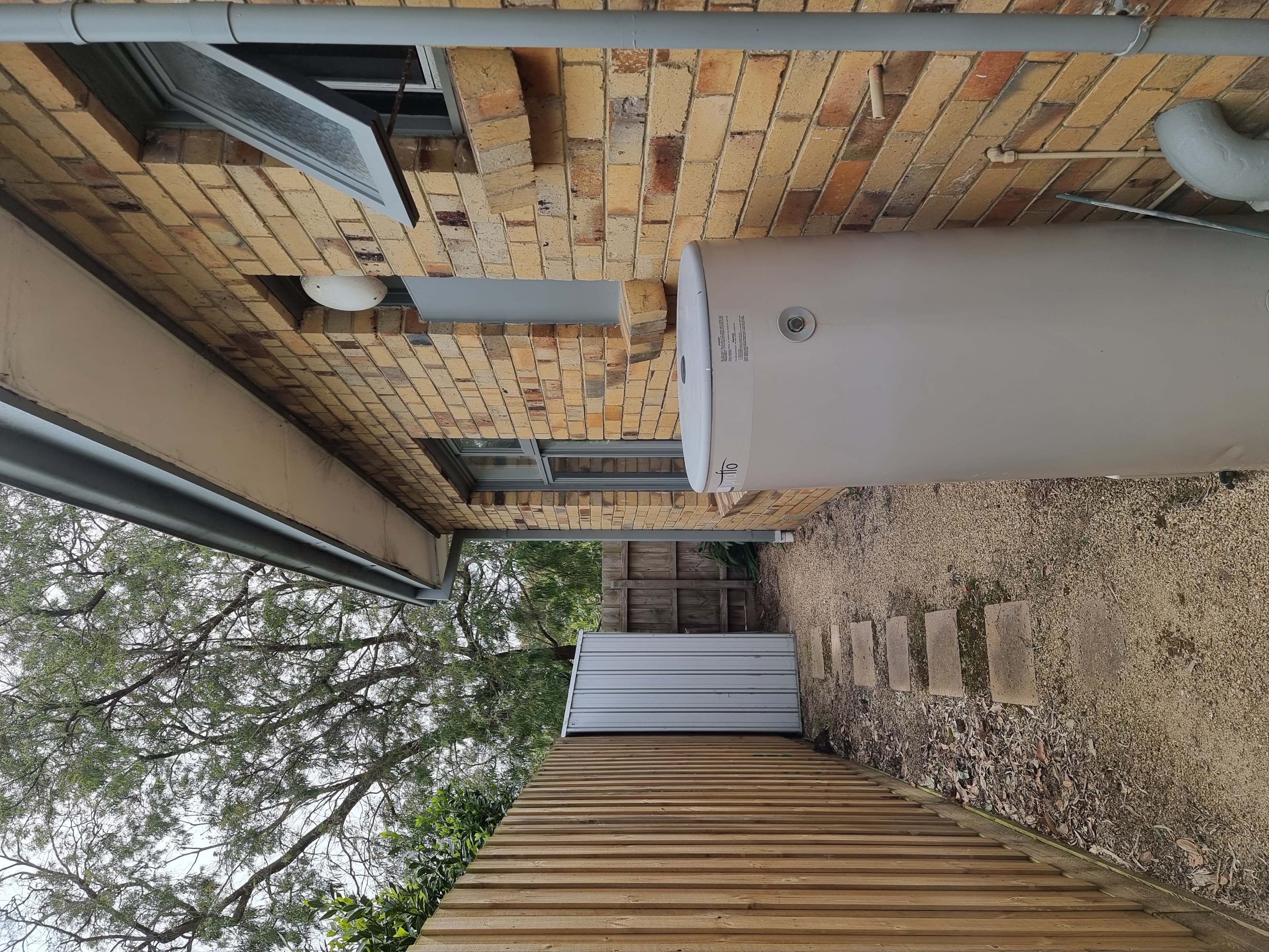 Wall Mounted Outdoor Split System Unit
CCTV
New door
New Window
Location
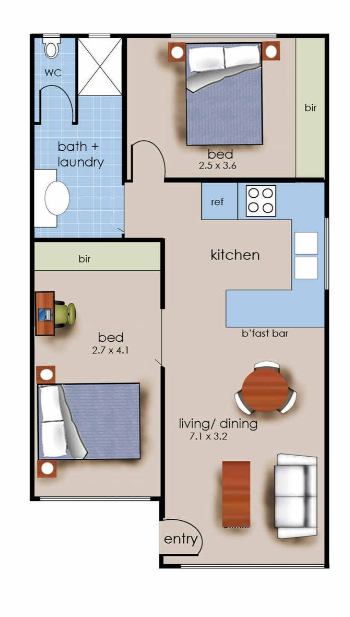 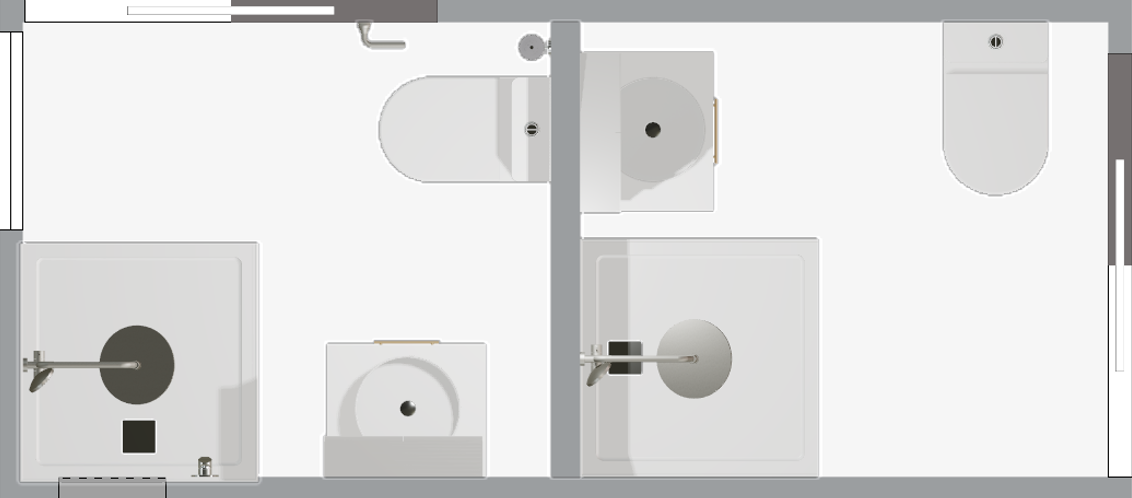 Proposed Floor Layout
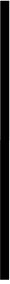 870 x 1275 velux skylight
New Window
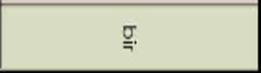 Euro
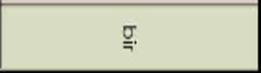 600 Pantry
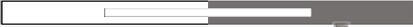 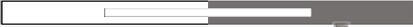 E
Euro Laundry 2 x cupboard doors
Split system Back to Back
New Door
New Window
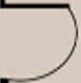 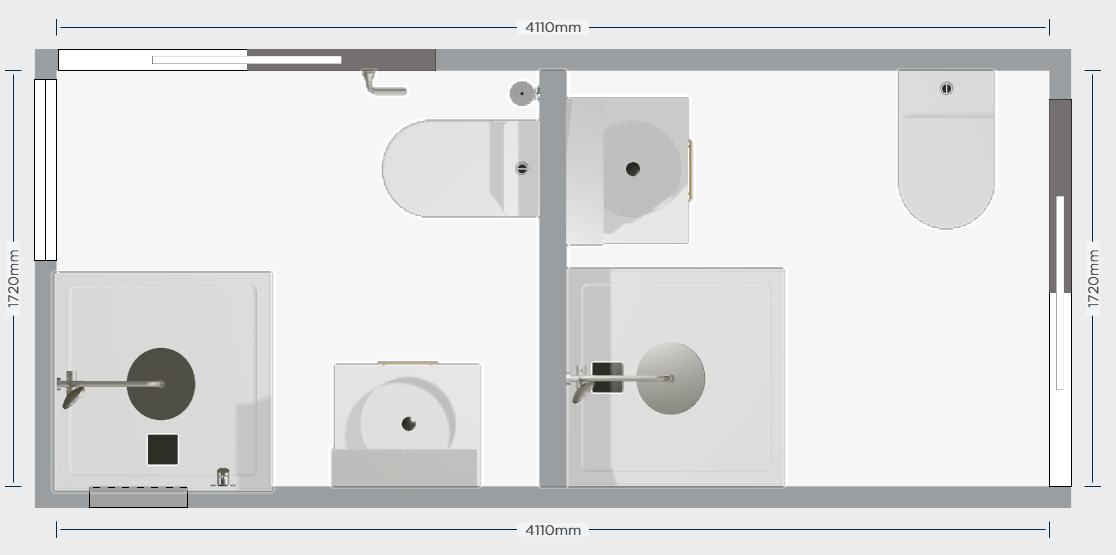 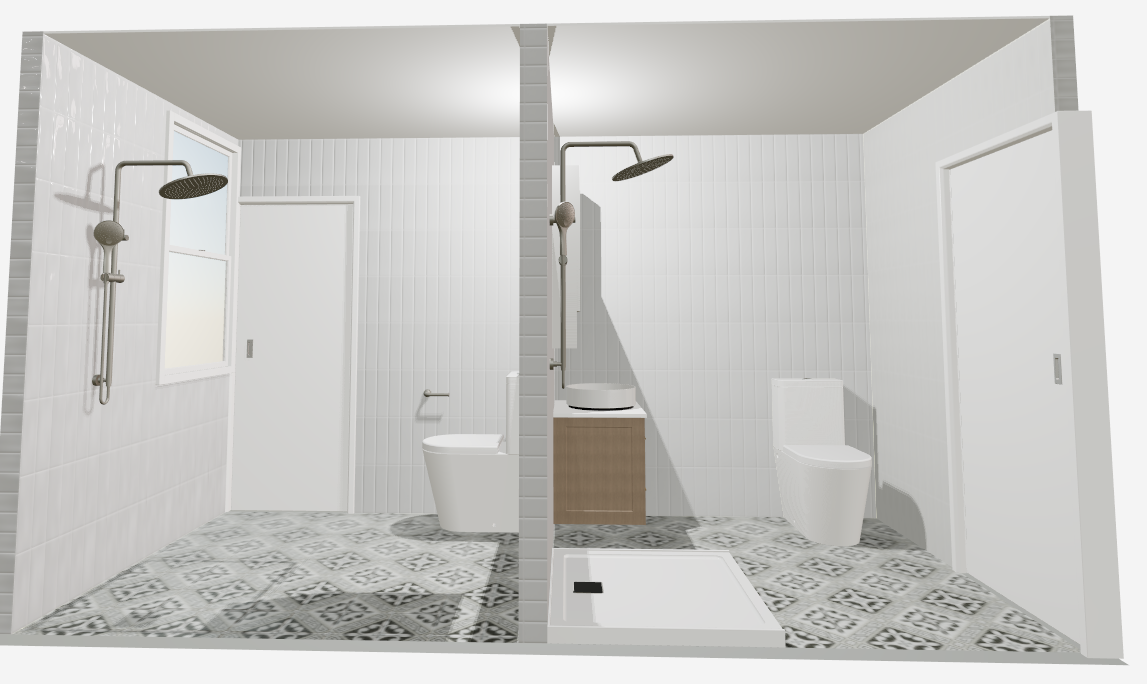 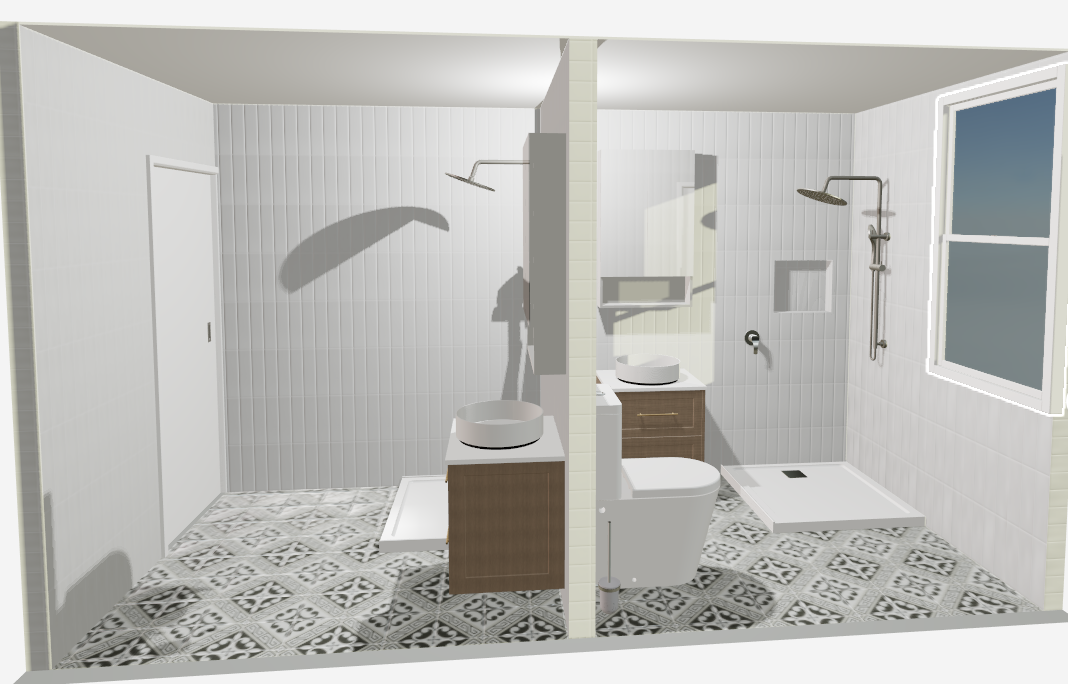 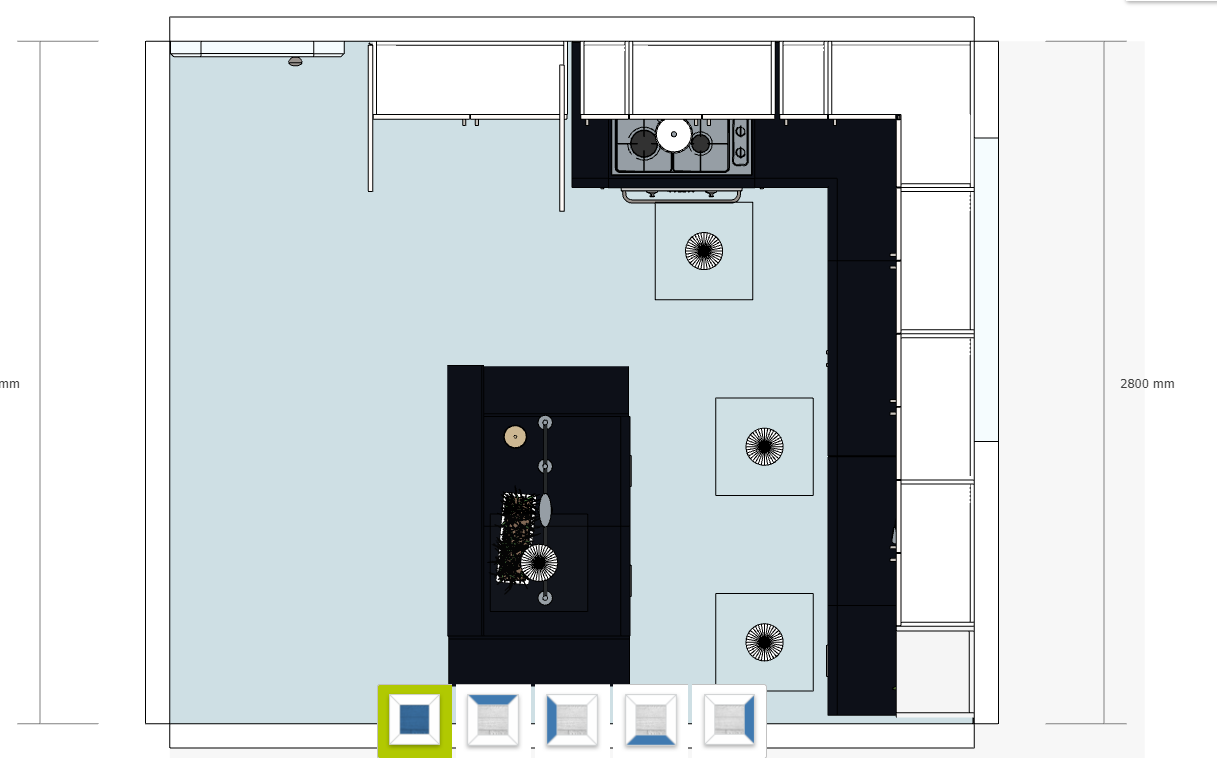 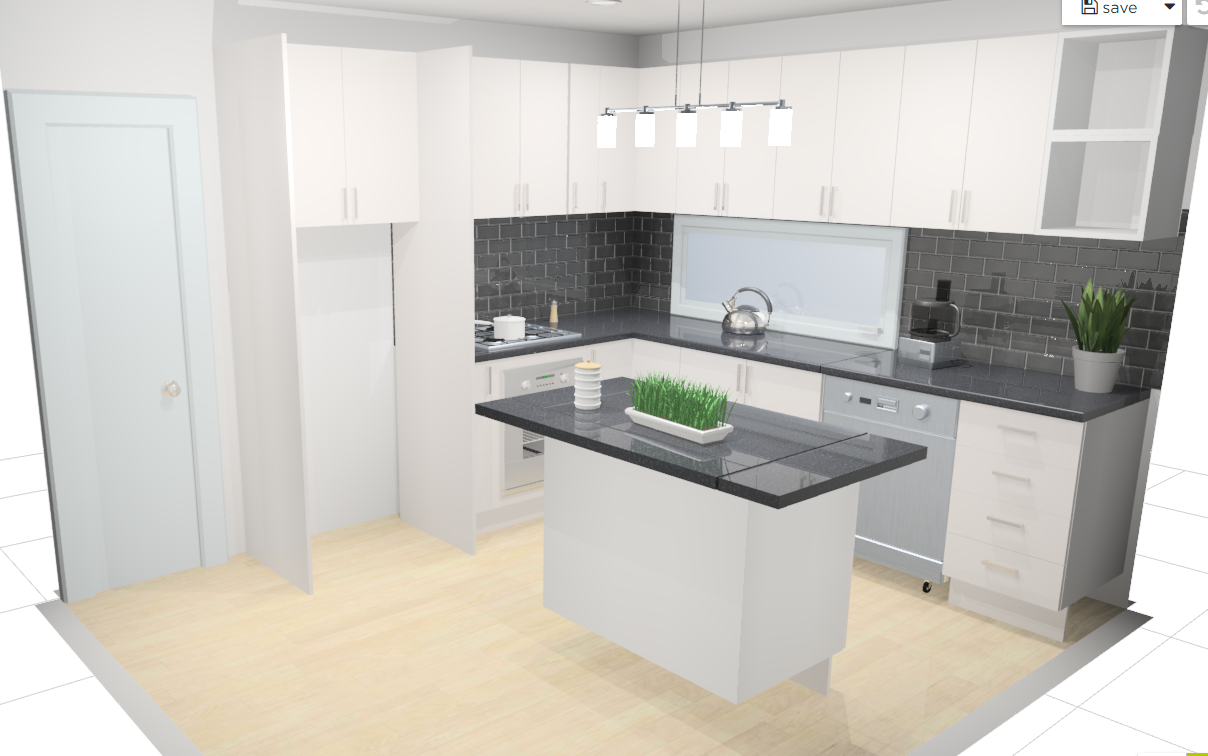 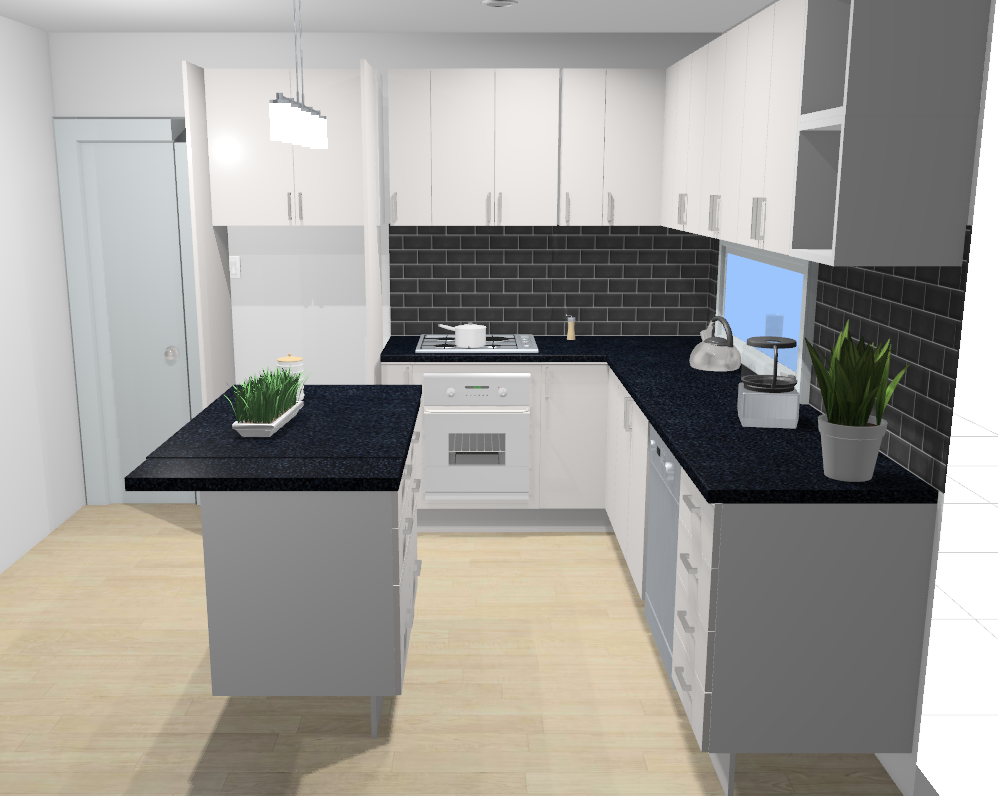 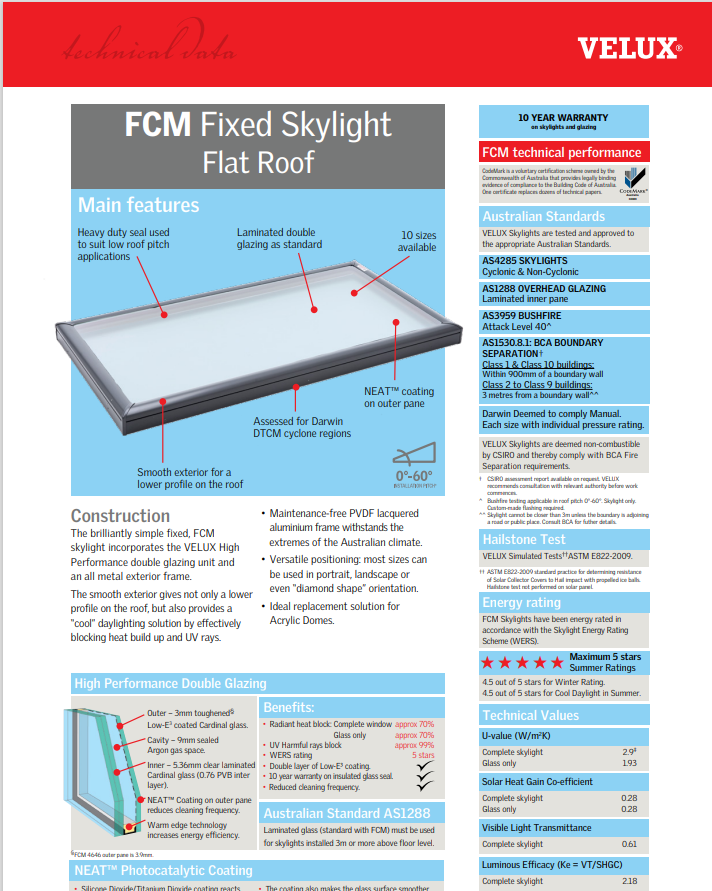 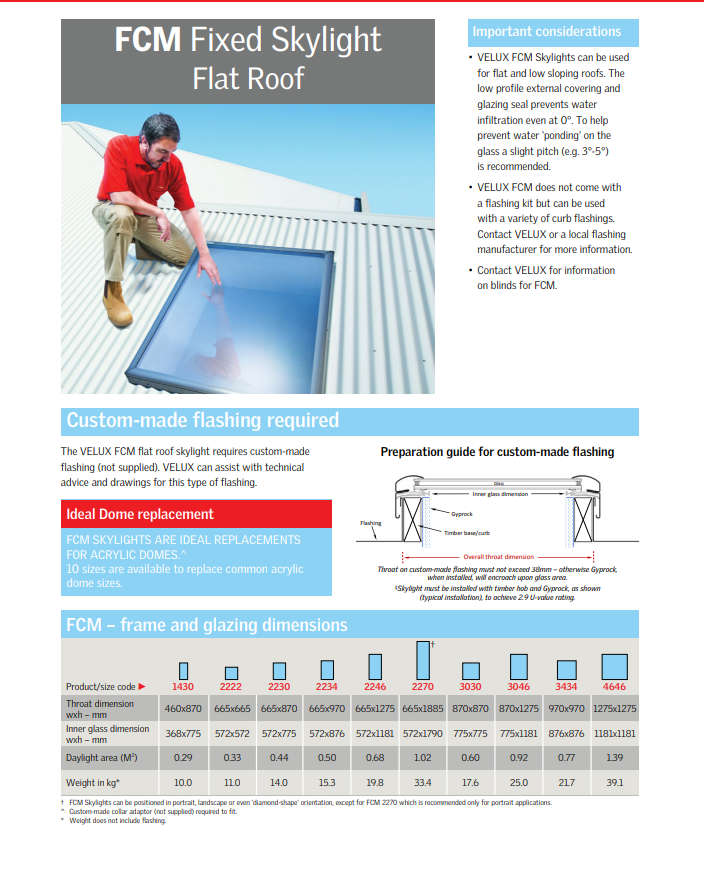 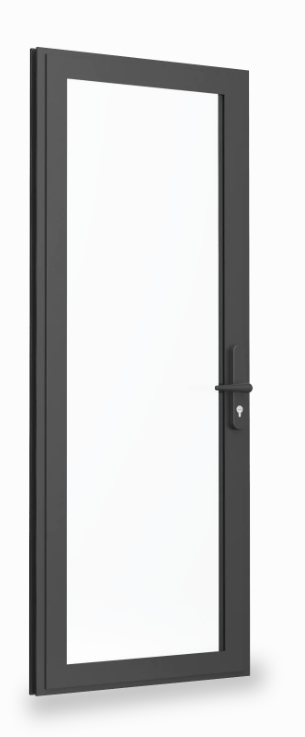 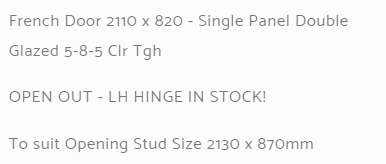 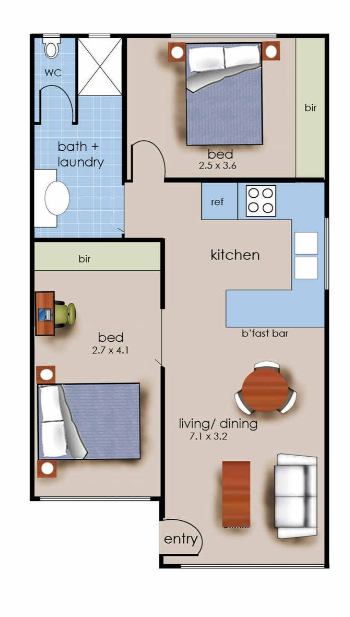 Current
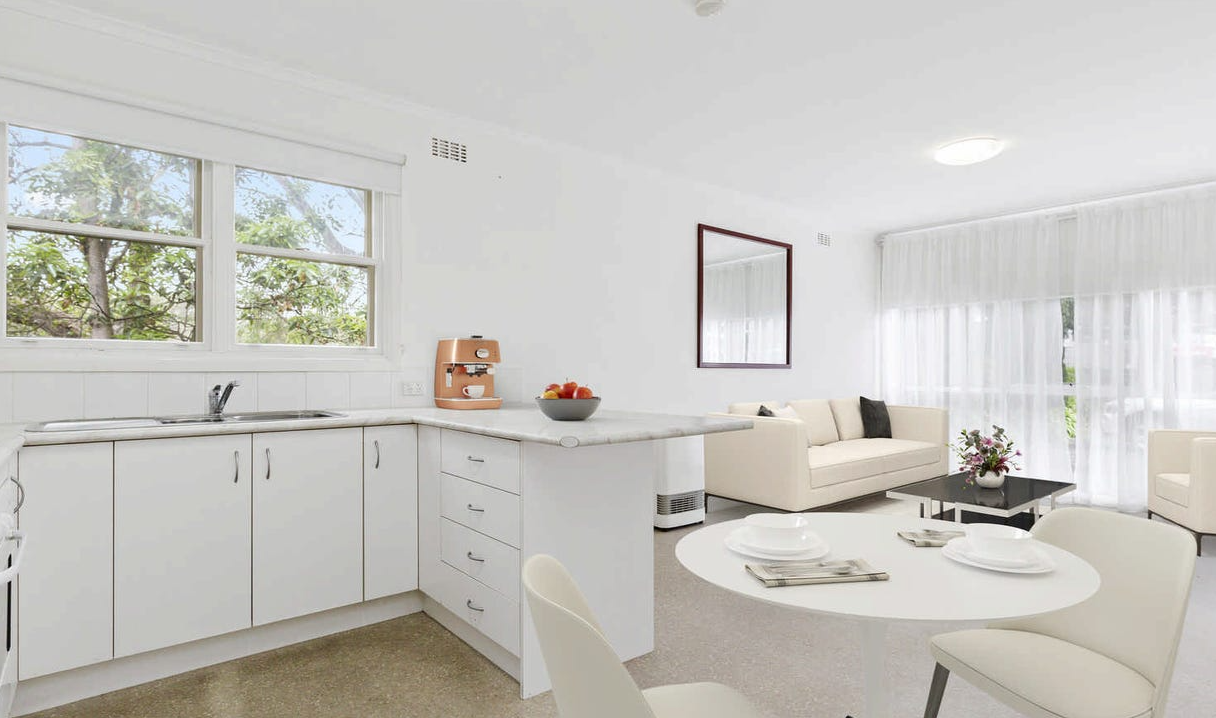 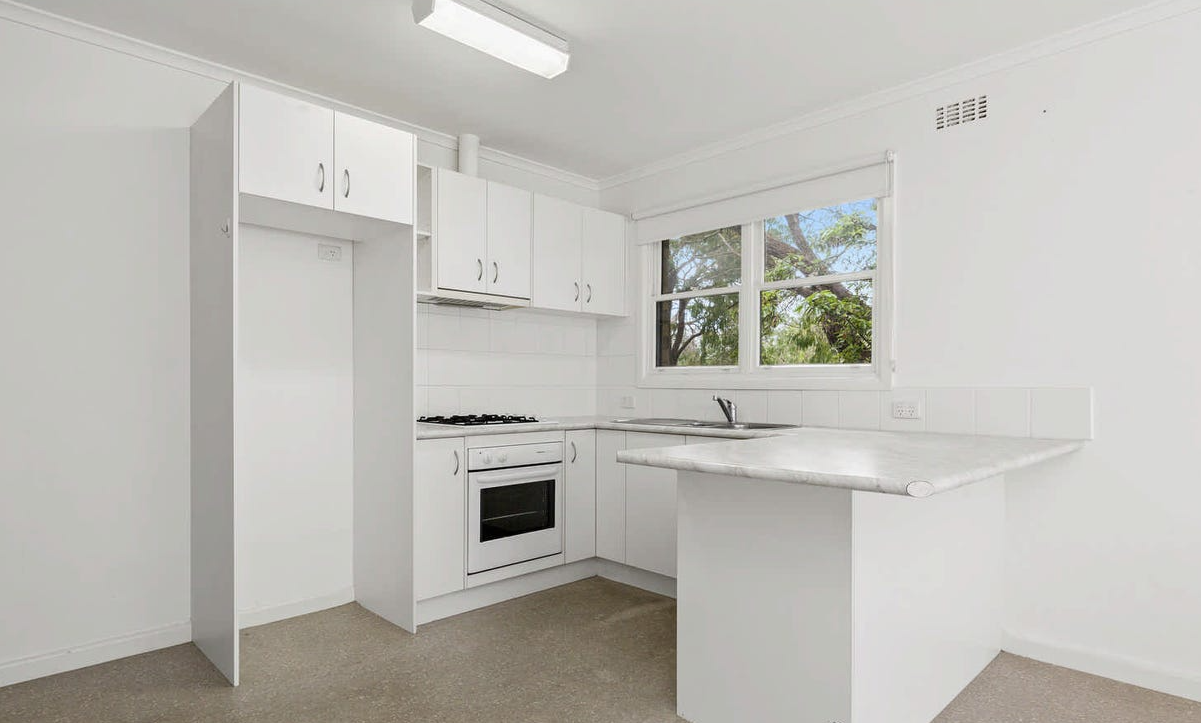 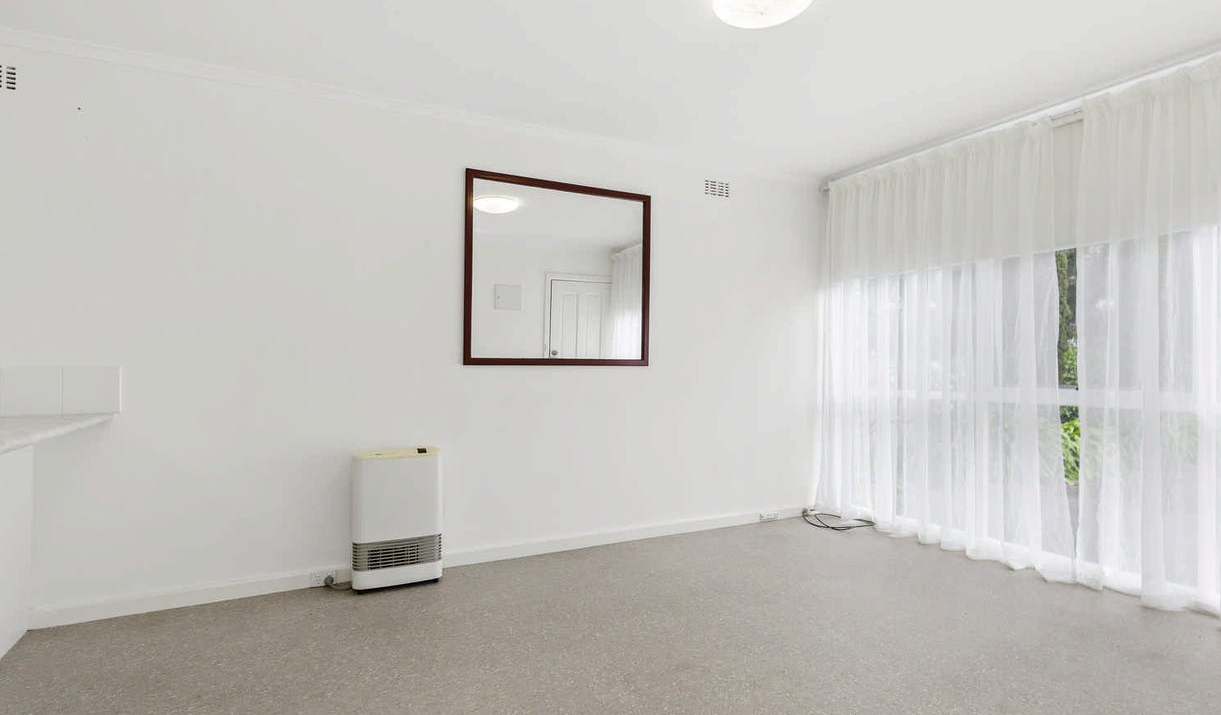 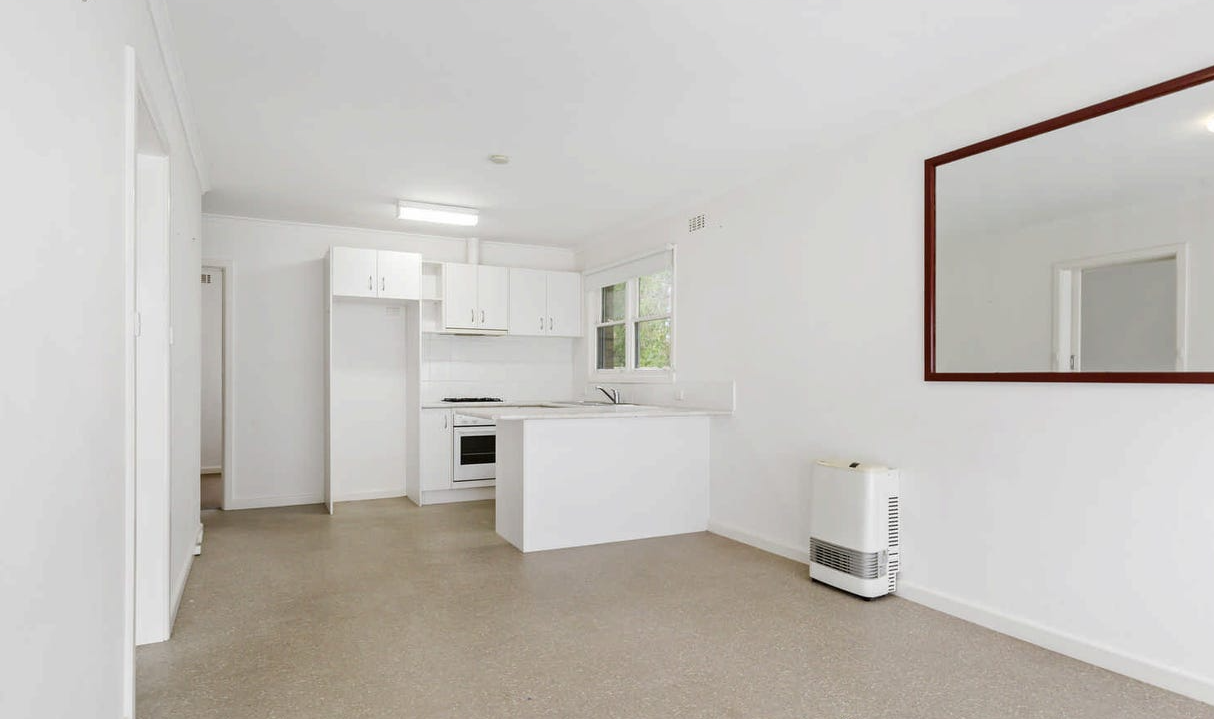 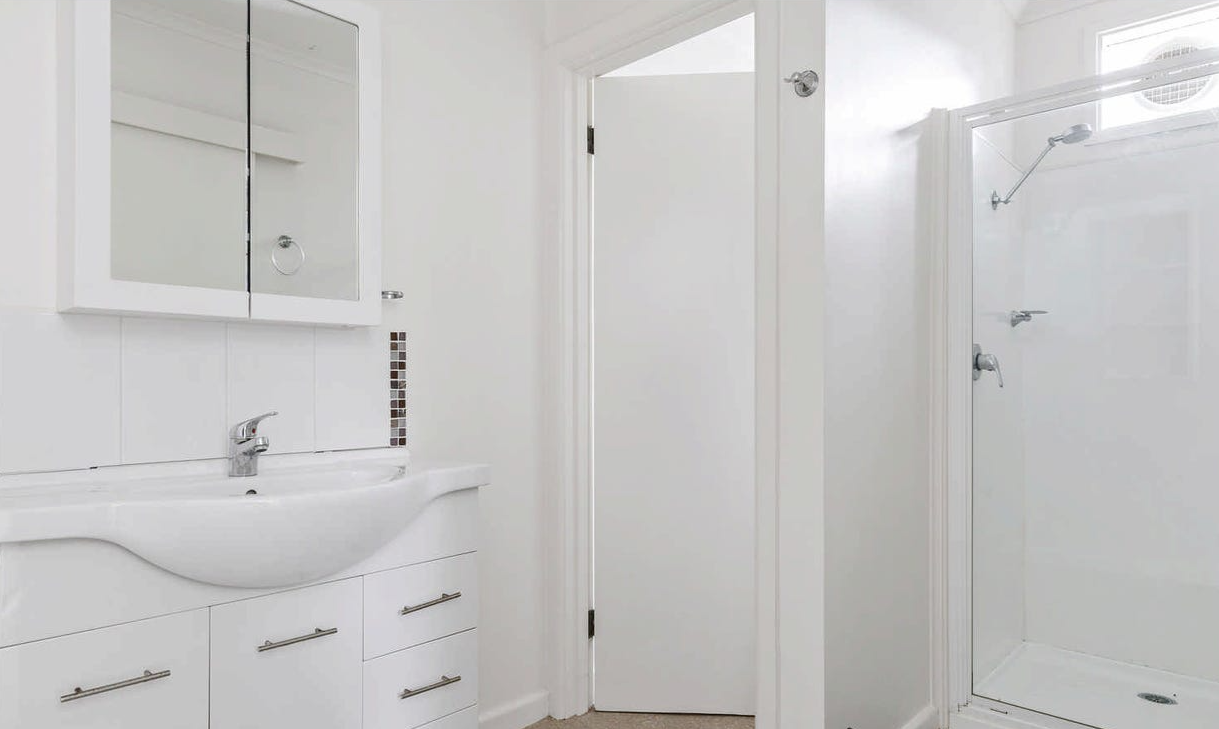